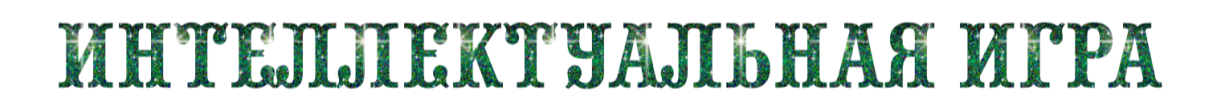 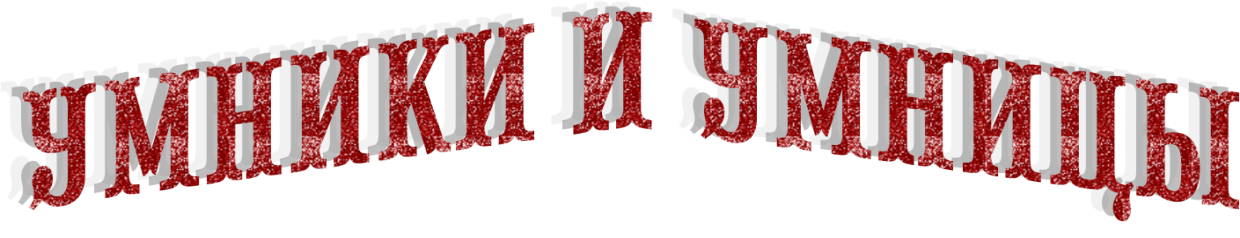 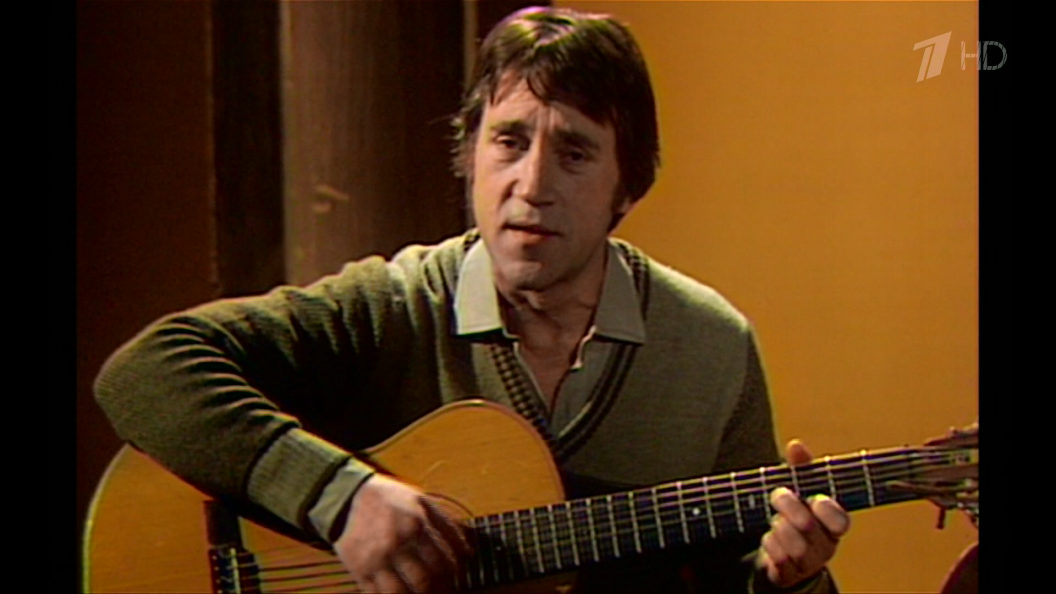 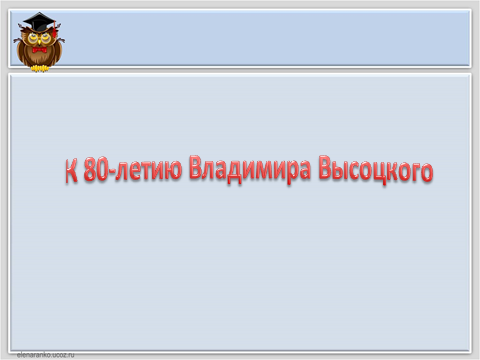 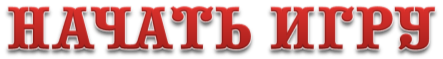 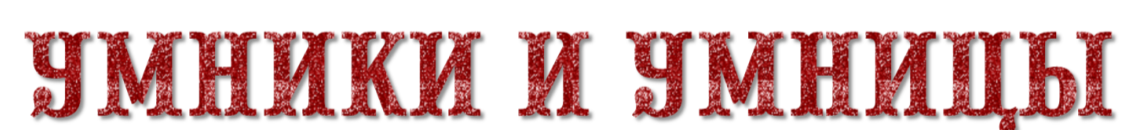 Факты 
биографии
10
20
30
40
50
Стихотворения
10
20
30
40
50
Роли в театре 
и кино
10
20
30
40
50
Друзья
10
20
30
40
50
Любимые 
женщины
10
20
30
40
50
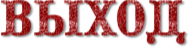 10
Факты  биографии
Знаете ли вы, какой судьбоносный подарок преподнесла Высоцкому  мать на 17-летие?
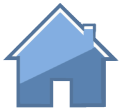 20
Факты  биографии
В каком году Высоцкий дает первый официальный  сольный концерт? 
Когда состоялось последнее выступление Высоцкого?
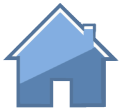 30
Факты  биографии
В каком году и за что Высоцкому была присуждена Государственная премия СССР (посмертно)?
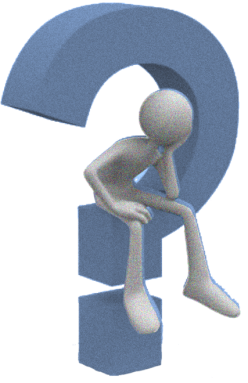 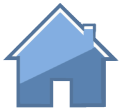 40
Факты  биографии
Когда и при каких обстоятельствах Высоцкий решил поступать в театральный ?
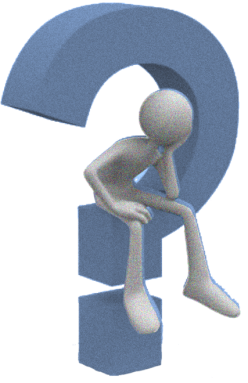 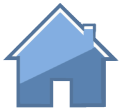 50
Факты  биографии
Моя матушка Нина Максимовна (1 – назовите девичью фамилию), работала тогда переводчицей (2 – назовите иностранный язык). Кстати количество букв в алфавите этого языка (3 - назовите количество букв) напрямую связано с одной из баллад этого знаменитого русского поэта серебряного века, которого я очень люблю (4, 5 – назовите этого поэта и название этой баллады)
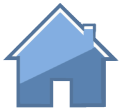 10
Стихотворения
Восстановите строфу по последним словам:
…   ….    …  вдруг
…   …     …   так,
…    …    …   разберешь
…    …     … хорош
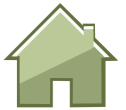 20
Стихотворения
Кому было посвящено первое стихотворение ученика 8 класса Володи Высоцкого «Моя клятва»?
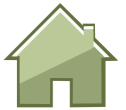 30
Стихотворения и песни
В каком году и для какого фильме была написана песня 
В. Высоцкого «Он не вернулся из боя»
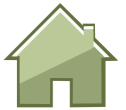 40
Стихотворения и песни
Помните знаменитый «Диалог у телевизора»? «Ой! Вань! Смотри, какие клоуны!Рот - хоть завязочки пришей...» 
Сколько, по мнению Вани, нужно было ткани на майку для Зины?
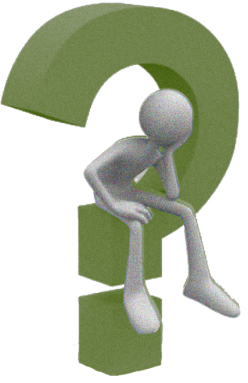 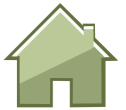 50
Стихотворения
«Песня - антисказка, написанная против всех сказок, которые я написал до сих пор» (В. Высоцкий) 
 О какой песне речь?
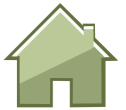 10
Роли в театре и кино
Высоцкий участвовал в озвучивании одного мультфильма. Какого?
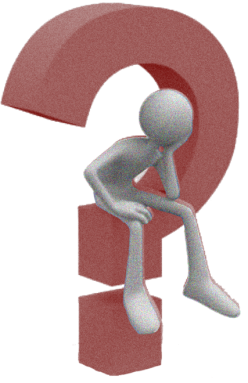 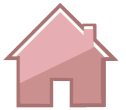 20
Роли в театре и кино
Два молодых режиссёра, Говорухин и Дуров, не найдя работы в Москве, решили попробовать счастья в Одессе. Там они сняли суровый романтический фильм о людях, чья профессия — рисковать. Высоцкий сыграл  роль  в этом фильме и исполнил одну из самых известных  своих песен.  Назовите фильм и прозвучавшую песню.
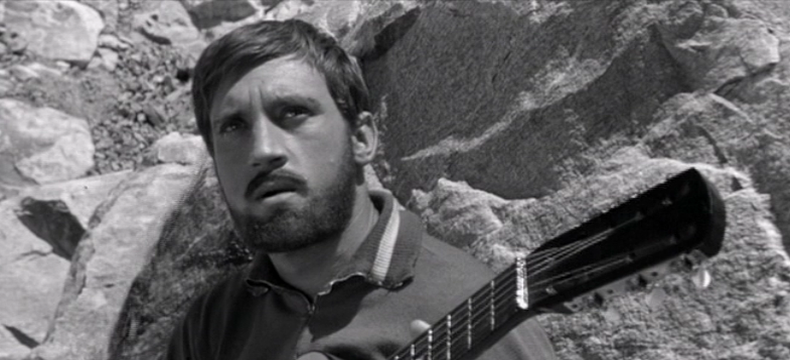 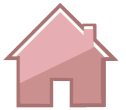 30
Роли в театре и кино
На съёмках одного фильма произошёл такой случай. Высоцкий должен был спрыгнуть в зал с балкона, с высоты два с половиной метра, но, пробегая по перилам, сорвался в том месте, где высота была около семи метров. Падая, он успел крикнуть только одно слово, которое вполне могло оказаться его последней просьбой. Что он кричал и кому? Название фильма?
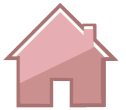 40
Роли в театре и кино
Первая песня В. Высоцкого, официально исполненная им в спектакле.
Назовите спектакль и песню.
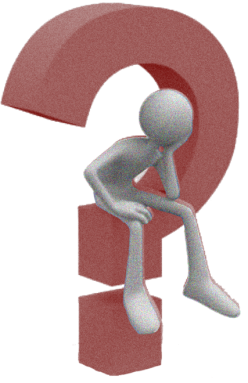 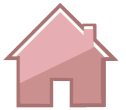 50
Роли в театре и кино
В каком году и за  какую роль в кино Высоцкому была посмертно присуждена Государственная премия СССР? Кто получал премию?
Введите ответ
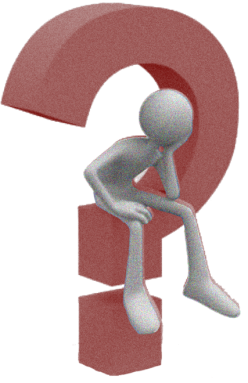 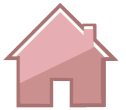 10
Друзья
Как звали близкого школьного друга 
В.С. Высоцкого, оставившего немало воспоминаний о поэте-барде?
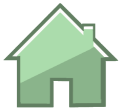 20
Друзья
Каков был ответ Высоцкого на вопрос анкеты, которую он заполнил 28 июля 1970 года: 
- Что такое, по-твоему, дружба?
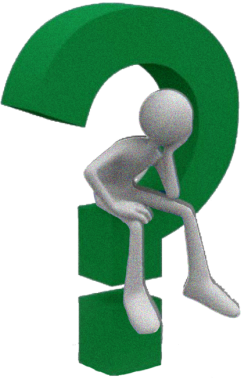 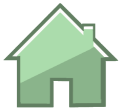 30
Друзья
Художник и поэт познакомились в 1974 году, после свадьбы Высоцкого и Марины Влади.  Этот художник вспоминал: «Наша дружба родилась действительно внезапно, но было ясно, что это – навсегда. Ангелы наши творящие и любящие Свет, Красоту и Справедливость, узнали друг друга, а духи бесшабашности, буйного отчаянного веселья и разгула, сидящие в каждом из нас, узнали друг друга тоже».О ком речь?
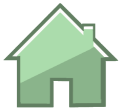 40
Друзья
Среди настоящих друзей В. Высоцкого был человек необычной биографии, с которым Высоцкого связывали узы дружбы в течение 7 лет с 1973 года вплоть до смерти поэта. Он воевал, был арестован и осуждён как "враг народа" по 58 статье "за шпионаж", много лет провёл в тюрьмах и на Колыме, 8 раз пытался бежать. 
О ком речь? Какую песню посвятил ему Высоцкий?
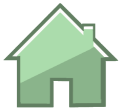 50
Друзья
"Мы жили в одной квартире в Большом Каретном,.. жили прямо-таки коммуной... «
Про этих людей Высоцкий вспоминал: "Можно было сказать лишь фразу, и мы могли понять друг друга". 

	Чья это была квартира, и кто там жил или часто туда приходил?
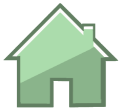 10
Любимые женщины
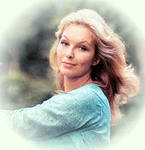 Любовь к ней стала толчком для появления наиболее красивых лиричных стихов Высоцкого:  «Дом хрустальный на горе для нее», «Здесь лапы у елей дрожат на ветру...» и др. 
Кто эта женщина?
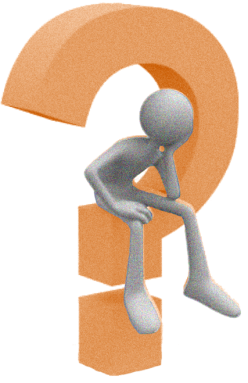 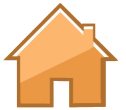 20
Любимые женщины
Она была второй женой поэта и родила ему двоих сыновей. Любовных посвящений второй жене бард не оставил. Но эта строчка, как утверждают родные, про нее: «У тебя глаза как нож...» 
Как зовут эту женщину ?
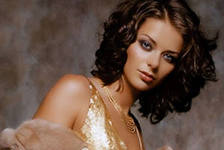 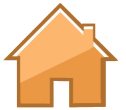 30
Любимые женщины
Отношения с Владимиром у нее начались задолго до появления в его жизни Марины Влади и продолжались при ней. Высоцкий  понимал, что мучает её, но не мог  бросить, а она страдала. Божественно красивая, она  любила его одного всю жизнь
Кто она?
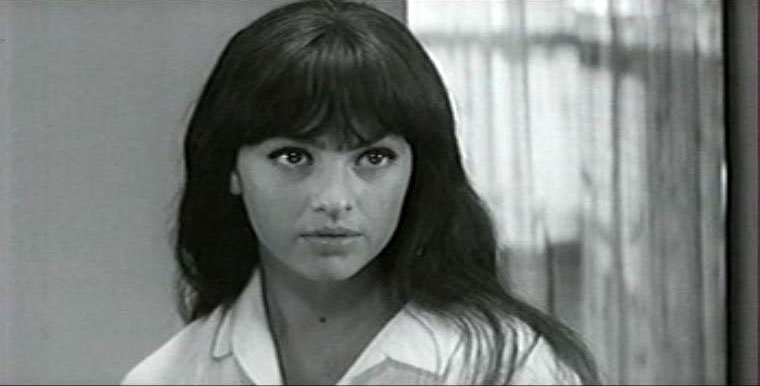 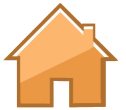 40
Любимые женщины
После знакомства с этой актрисой, снимавшейся с Высоцким  в фильме «Вертикаль» появилась песня  … Высоцкий  ухаживал за ней, но известная актриса, побывавшая на заграничных фестивалях и избалованная мужским вниманием, отвергла поклонника. 
	Назовите актрису и песню, посвящённую ей
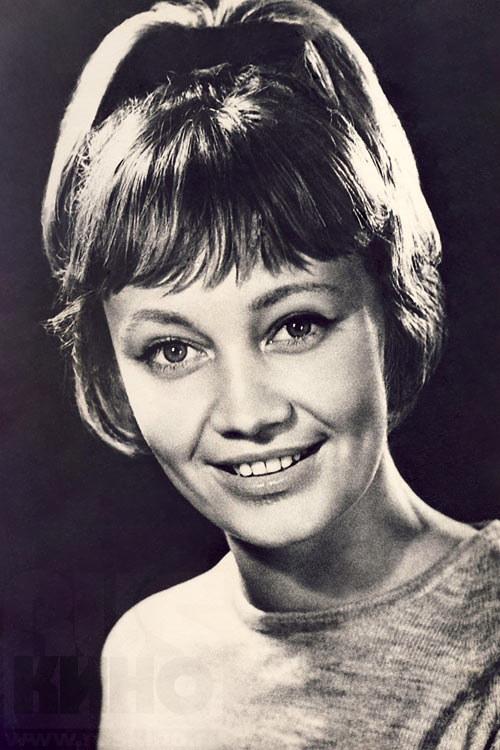 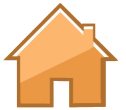 50
Любимые женщины
Её называют последней любовью Высоцкого. Когда они познакомились, ей было всего 18, а ему уже 40. Он был в браке с Влади, однако они  мечтали тайно обвенчаться, но так и не успели. Известный бард умер…
Кто она?
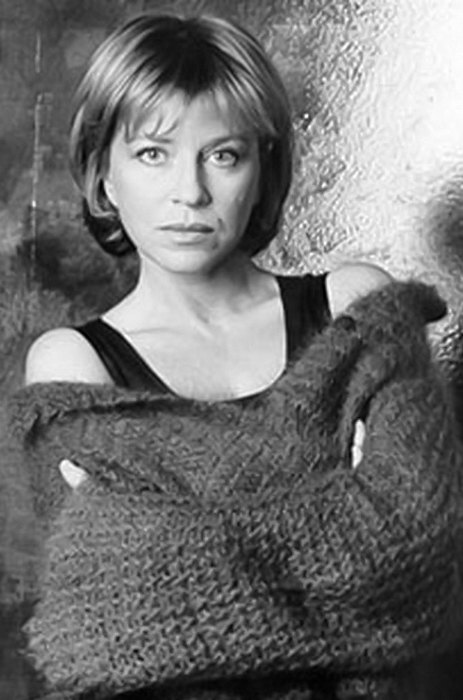 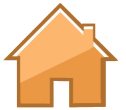 Подготовила  	
Сабаткоева Р.С., учитель русского языка                                             и литературы МКОУ СОШ     с. Н. Батако Правобережного р-на РСО-Алания.